Teaching the American-Vietnam War: Students Reflections
Thanh Duong
AD - Vietnam: Culture, Social Change & Development
9th August, 2010
Starting with a simple question
How is the American- Vietnam War being taught for undergraduate American in Vietnam?

Issue of a sensitive subject
Students Interests
Students Background
Mix Levels of Knowledge about Vietnam
Coming from different majors and interests 
Students Interests about the Conflicts:
How do Vietnamese people view about the Vietnam War?
Main Objectives
To spur critical and reflective thinking

To foster broader understanding
Methodology
Known vs. Unknown Knowledge
Lectures and Group Discussions: Selected Readings, Documentary films, video clips
Expand Local Contact Zones: homestay experience, student volunteers, local residents…
Structured field visits and site workshops: War   Remnants Museums, Cu Chi Tunnel, Center for
        Agent Orange Victims in Da nang
Writing journals and reflective essays
A WAR BY ANY OTHER NAME
Second Indochina War
Vietnam War
A Civil War
Cuộc Kháng Chiến--Resistance War OR AMERICAN WAR
Readings and Films
Books written by Taylor, Sar Desai,Karnow & Nguyen Khac Vien…
Documentary film: The Fog of War: Eleven Lessons from the Life of Robert MacNamara
Features Films: Quite American, Indochina,
    the Hadong Silk…
History of Warfare
“A thousand years of conflict – against China, France, Japan, the United States, Cambodia, and among one another – is what made the Vietnamese who they are,”-David Lamb (2002)
WHY AMERICA INVOLVED IN VIETNAM?
Economic Reasons
Political Reasons : The Domino Effect




Military Reasons: A base for all of Southeast Asia
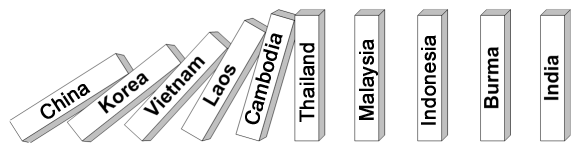 Vietnam in the American Memory
“The problem with Americans is that they think of Vietnam as a war, and not as a country or a people or a culture.”(Nguyen Co Thach- Former Minister of Foreign Affairs)
The Vietnam War in Remembering
Scholarship has primarily analyzed US. popular memory and cultural productions that evoke the  Vietnam War related individual memories of hardship, loss & trauma…
In Vietnam, official narratives of the American War are encoded in images that symbolize national heroism and sacrifice…

Visual Images of the war in both US and Vietnam were contributed to shape historical & transnational memory for reconciliation and normalization;
FORGIVE AND FORGET?
Vietnam has to deal with many foreign forces: Chinese, Japanese, French and American [the Vietnamese] lost a lot of blood, a lot of human lives, all in order to protect Vietnam,” but this is all in the past and the Vietnamese should not continue to hate or fight against any of Vietnam’s former enemies . 

(Group Discussion)
Religions and Forgiveness
“Vietnamese people's tradition of forgiveness, I think, is also connected with religious beliefs and the popular religion in the country, which also encourage forgiveness and harmony.”
(Duong Ngoc Dung- Lecturer at VNU)
The Role of Economic Reforms
“After the war, people didn’t have time to stop and grieve. Americans didn’t have to rebuild. They rebuilt their memories, performed upkeep to their memories and not their country. The Vietnamese just didn’t have the same time to dwell.”
 (Ha Minh Hong-  Dean of History Department-VNU)
Study Of Inquiries
Connected Inquiry
Critical Inquiry
Ethical Inquiry
Reflective  Learning
Students Reflections- Connected Inquiry
Visit the Cu Chi Tunnel - 
	We went to the Cu Chi Liberation Zone last Friday to see the tunnels from the war.  Just seeing them was pretty incredible because they were so small, elaborate and extensive, but more incredible was the feeling I got walking in an amongst the bomb craters, guerilla traps and land mines displays while simultaneously trying to understand what it must have been like to be an American soldier and walk those same grounds without the sense of security that I possessed. 
( Student of Fall 2008)
Reflections after Cu Chi tunnel
At the end of our tour our guide said to us something along the lines of “I am Vietnamese, you are American -and even though all of this exists, it is the past and we are friends.”

  At this point I realized that neither party enjoyed any advantages in this war, because it was war and there is nothing and can be nothing that is advantageous in war.  I also provided me with a greater appreciation for the short memory of the Vietnamese people and their forgiving nature because after having a war fought on their land only a few decades ago they have been able to embrace myself and other Americans and work toward developing a friendship with my country. 
(Students from Fall 2008)
Center for Agent Orange Victims in Da Nang-  Critical Inquiry
I want to focus on an incredible experience we had today at the Agent Orange Center in Danang. Danang has been disastrously affected by the Agent Orange chemical Americans sprayed over the area during the Vietnam War. The lasting affects have been catastrophic, causing birth defects in children to this day. I was very scared to see the affected children because I didn’t know what to expect. 
(Student of Spring 2010)
Center for Agent Orange Victims in Da Nang- Critical Inquiry
My anxiety was erased the second I arrived at the center. The kids were all standing at the gate waiting to welcome us. They wanted to touch our hands and faces and hug us. They were so excited! We gave them little cookies and crackers, and take pictures. They loved to see the pictures of themselves! The kids prepared a dance and a fashion show for us, and they were laughing and clapping the whole time
(Students from Spring 2010)
Center for Agent Orange Victims in Da Nang- Reflective Learning
There was so much joy in the room, it was impossible not to laugh and smile with the kids. Then we got to sing a song for them, and we all danced together! One of the boys knew how to break-dance and spin on his head. It was so fun to be with them and such an incredible experience. It is through these experiences that I learn how other people live, and also the tenacity and optimism of the Vietnamese people. They are always choosing to look forwards instead of backwards. This was one of the most extraordinary experiences of my life. I only wish I could spend more time with the kids.
    (Students from Spring 2010)
War Remnants Museum - Ethical Inquiry
To the War Remnants Museum, then, the crimes that are most significant are the ones that are still occurring.

I think the argument of modern responsibility has some merit. It is not as though landmines and dioxin appeared in the country by accident. This is a difficult thing for Americans to hear, especially people who do not mind war. The charge is that I and my current government are responsible for actions we did not commit. This charge does not sit well with the "individual responsibility is the only responsibility" crowd, especially if it makes allowances for acts of war. But my generation and I already deal with the ethical sins and problems of older generations - institutional racism, say. To reject responsibility for a specific ethical charge such as this one misrepresents what it means to have a moral code in a world that we inherit.
(Students from Spring 2009)
Ethical Response
To deny responsibility for the legacy of my country also implies that my own sense of self as an American couldn't survive the knowledge that people with American values - my values - often do evil things. 
If I am to be proud of my citizenship and my heritage - which I fiercely am - then I must also acknowledge that my citizenship comes with a history and prior responsibilities over which I have limited control. This does not negate my understanding of individual responsibility, however. It simply expands the obligation I have as an American to live ethically.
(Students from Fall 2009)
Reflective Leaning
In the end, the war had two sides, and it is not easy to entirely sort out blame. I am deeply saddened by any negative actions inflicted on behalf of my country on the beautiful country of Viet Nam. However, I am part of a new generation. The war was not my war, but it is part of my history. I have made the choice to learn this history and to learn from it, I can either become consumed by it or work toward making sure it doesn’t happen again. 
  ( Students from Spring 2010
Positive Outlook
The Vietnamese have a saying, “more friends, less enemies.” They have seen more than their share of war and tumult, yet they are a people that yearns only for peace. Given the choice of dwelling on a painful past and moving toward a peaceful, productive future, the answer seems pretty clear. I only hope that Americans can come to some semblance of peace as a people in regard to the Viet Nam-American War.
Conclusion
By coming to Viet Nam, I believe that I have taken the first symbolic step in this healing process. Personally, I have gained so much understanding of a tough historical and emotional situation and have acquired a new drive to further international relations and friendship. I have learned many things in the past few months, but this understanding and the resulting inspiration have been arguably the most valuable things I have gained from my time here. I will now go forth and wholeheartedly work for friendship. 
    (Students from Spring 2010)